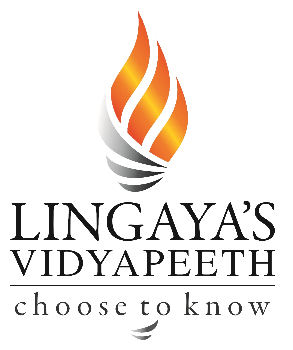 Building Services  

Natural Ventilation
Ar. Vivek Painuli
Subject: Building Services – III 
Topic: NATURAL VENTILATION SEA WATER AIR CONDITIONINGPresented by: Ar. Pankhuri Arya
Natural Ventilation
NATURAL VENTILATION IS THE PROCESS OF SUPPLYING AND REMOVING AIR THROUGH A SPACE BY NATURAL MEANS IT CAN BE ACHIEVED WITH OPENABLE WINDOWS OR VENTILATERS.
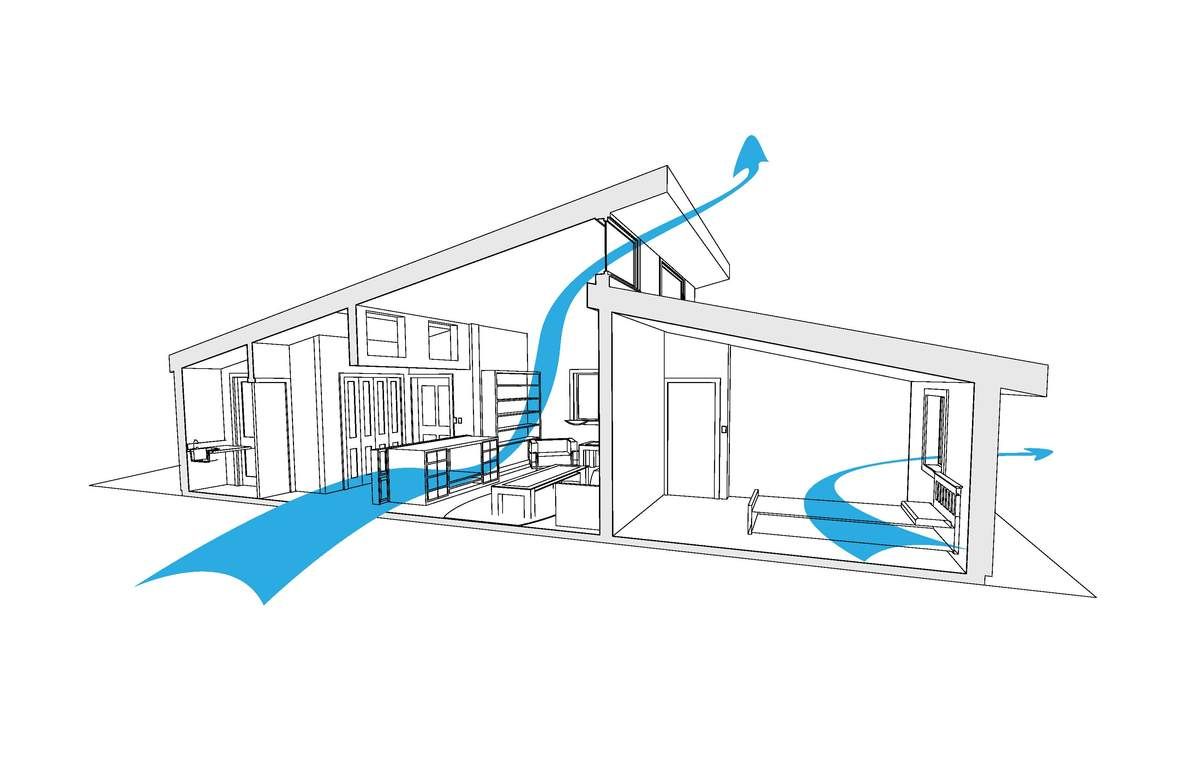 Massing of Building
Tall buildings improve natural ventilation, and lower latitudes reduce sun exposure
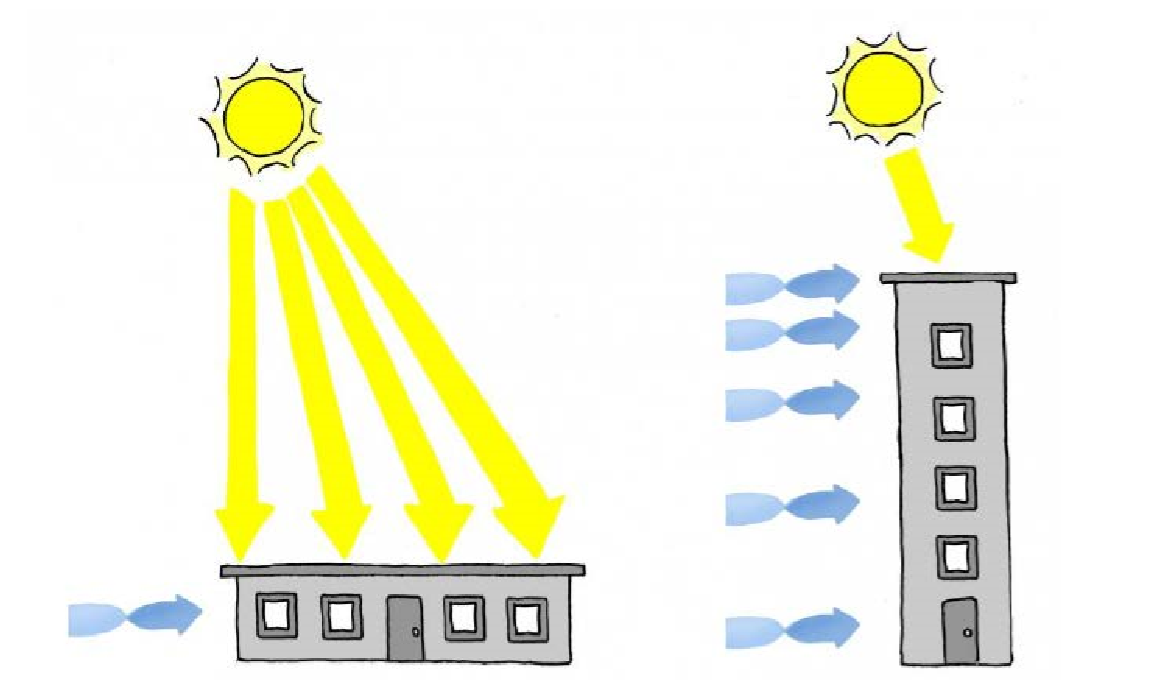 Orientation of Building
Orientation of building so that its shorter axis align with prevailing wind will provide the most wind ventilation
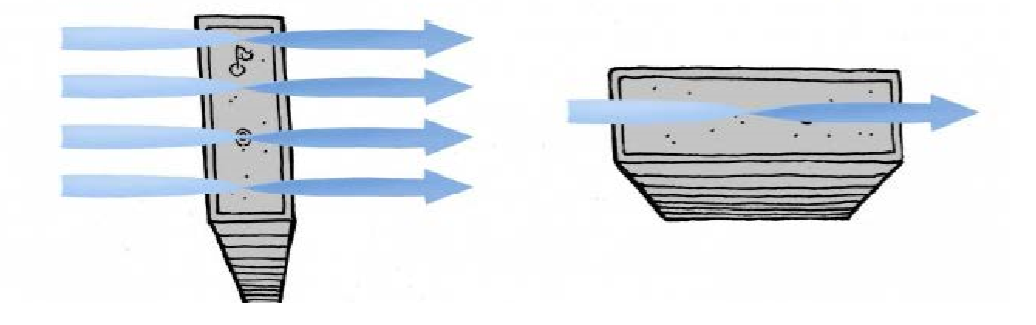 Opening Size
Pairing a large outlet with a small inlet increases incoming wind speed.
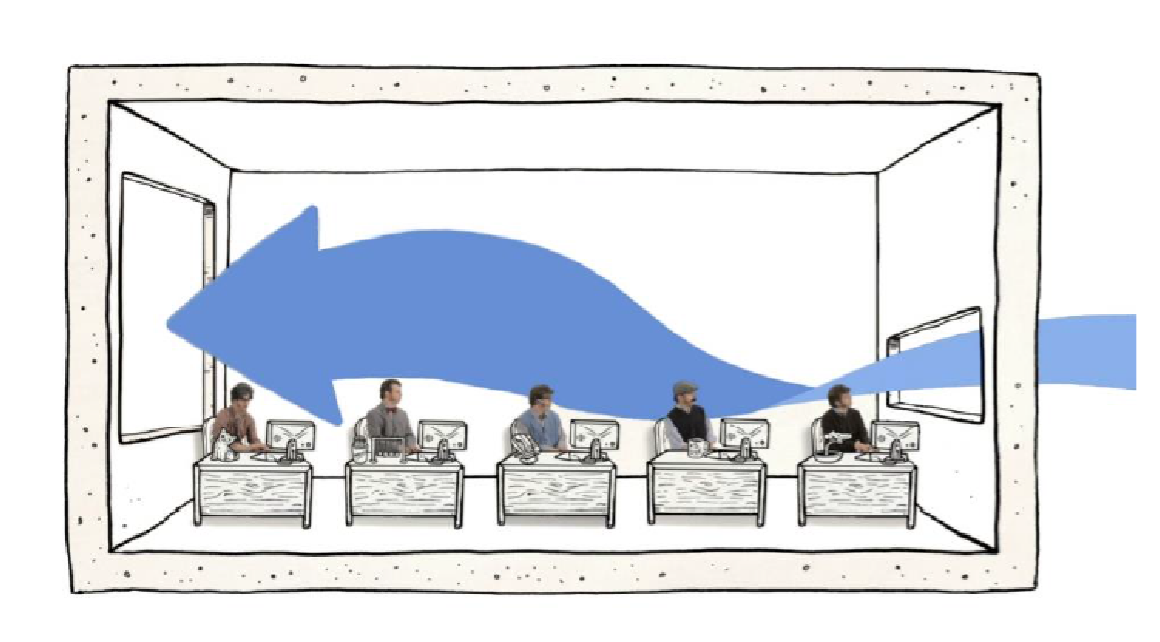 Cross Ventilation
Cross Ventilation is more effective than ventilation that does not pass through the whole space.
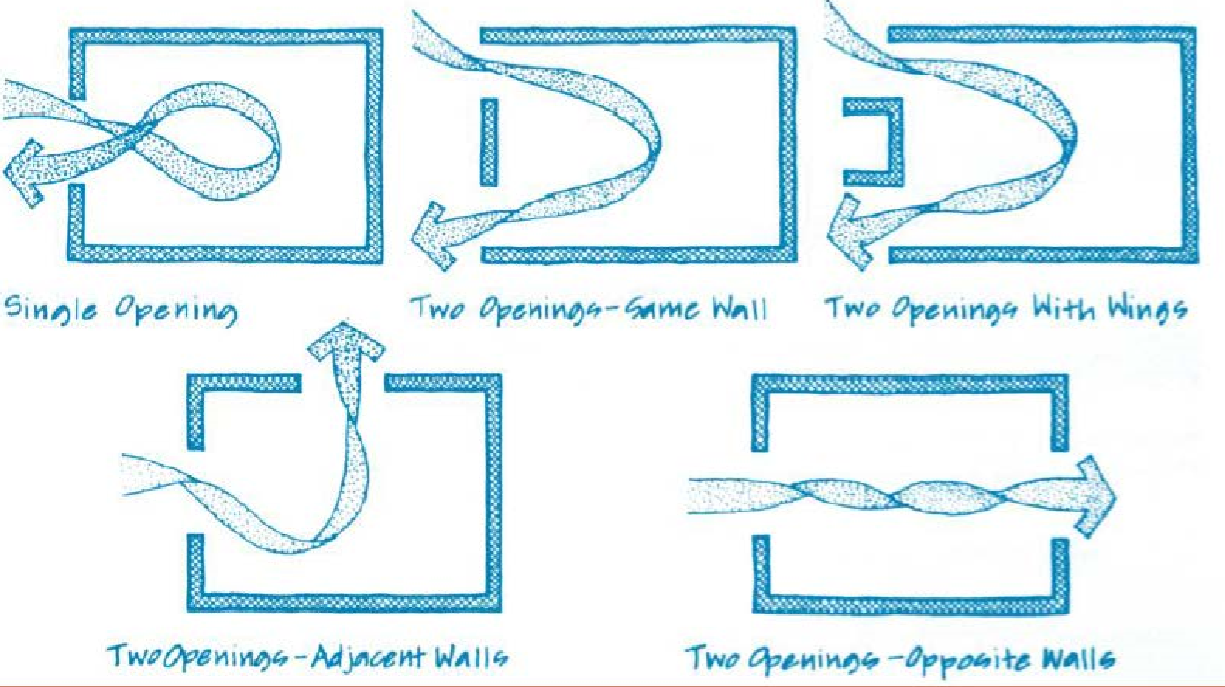 Different Techniques For Natural Ventilation
Stack Effect
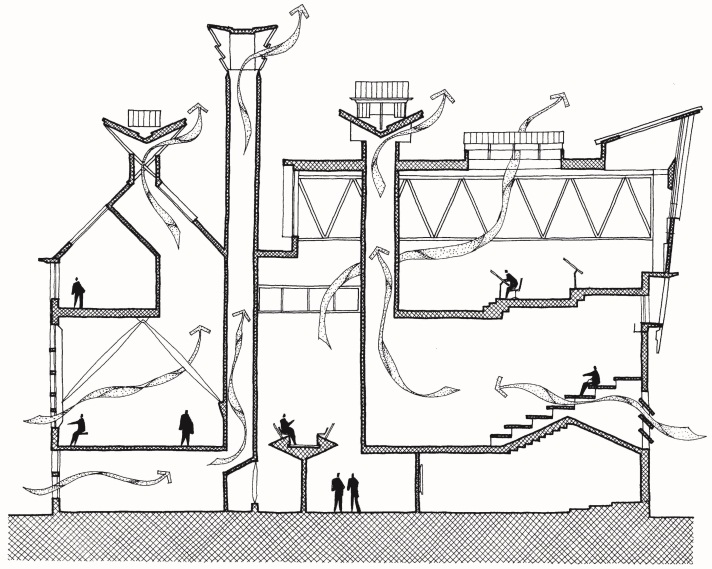 Wind Tower
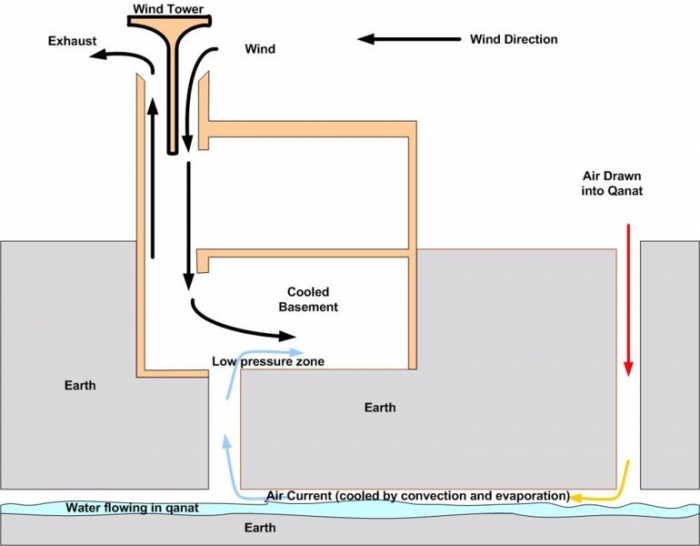 Courtyard Effect
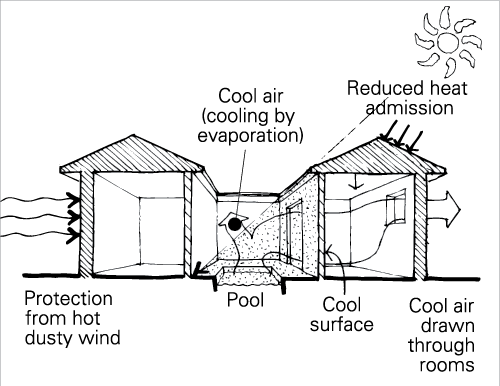 Stack Effect
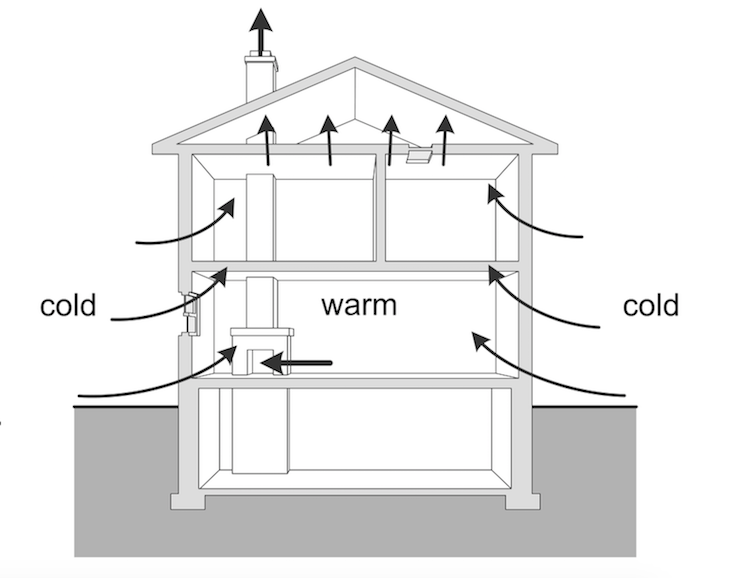 The warm air rises because it is lighter than cold air. So when it rises, it escapes out of the upper levels of the building through ventilation openings, windows or leakages. 
The rising warm air reduces the pressure at the base of the building, forcing cold air to infiltrate through either open doors, windows, or other openings and leakage in lower levels of the building.
Wind Tower
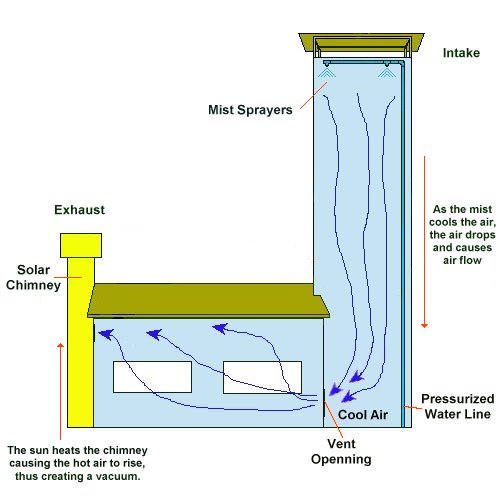 Air enters in wind tower through openings, cooled down, becomes and heavier and sink down (presence of air movement).
After whole day air exchange the tower become warm in evening.
Courtyard Effect
Due tp incidental solar radiation in a courtyard, the air gets warmer and rises.
Cool air from the ground level flows through the louvered opening of rooms surrounding a courtyard, thus producing air flow.
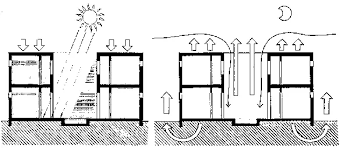